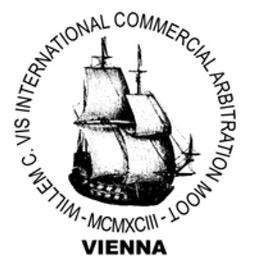 The Annual Willem C. Vis International Commercial Arbitration Moot
Corso di Inglese giuridico 
Giulia Picci
What is arbitration? 					          
Enforcement
Advantages 
Disadvantages


The Willem C. Vis Commercial Arbitration Moot
What 
Who
When
Where
Why
Index
Arbitration is a method of dispute settlement using private entities known as «arbitral tribunals»									
Arbitral tribunals usually consist of either one or three arbitrators													
Dispute decisions are called  «arbitral awards» (final and binding)




Any arbitration proceeding is based on a written agreement between the parties


Two types of arbitration are available  institutional and ad-hoc
What is arbitration?Enforcement
Arbitration is private							
Freedom and flexibility						
Arbitrators are experts							
Arbitral awards are enforceable						
Arbitration may save time
Advantages
No appeals						
Costs								
Rules of evidence				
Not public
Disadvantages
The Willem C. Vis International Commercial Arbitration Moot is a competition for law students established in 1993							    The language of the competition is English 		  It is based on a dispute arising out of an imaginary contract of sale

Law students from all over the world participate every year in the moot (this year there were almost 400 teams) 

The moot takes place in Vienna 

The moot starts the week before Easter
WhatWhoWhereWhen
End of Summer  after a selection, a team of students is formed

October  the problem is released. Teams start working on the case in order to write a memorandum for Claimant

Early December  memorandum for Claimant has to be submitted. Teams start working on the memorandum for Respondent

End of January  memorandum for Respondent has to be submitted

From February to March  teams attend the pre-moots that are organized all around the world

April  general rounds: every team has to dispute 4 rounds —> elimination rounds: only 64 teams with the highest ranking score can compete, eliminating each other —> the best team wins the competition
Timeline
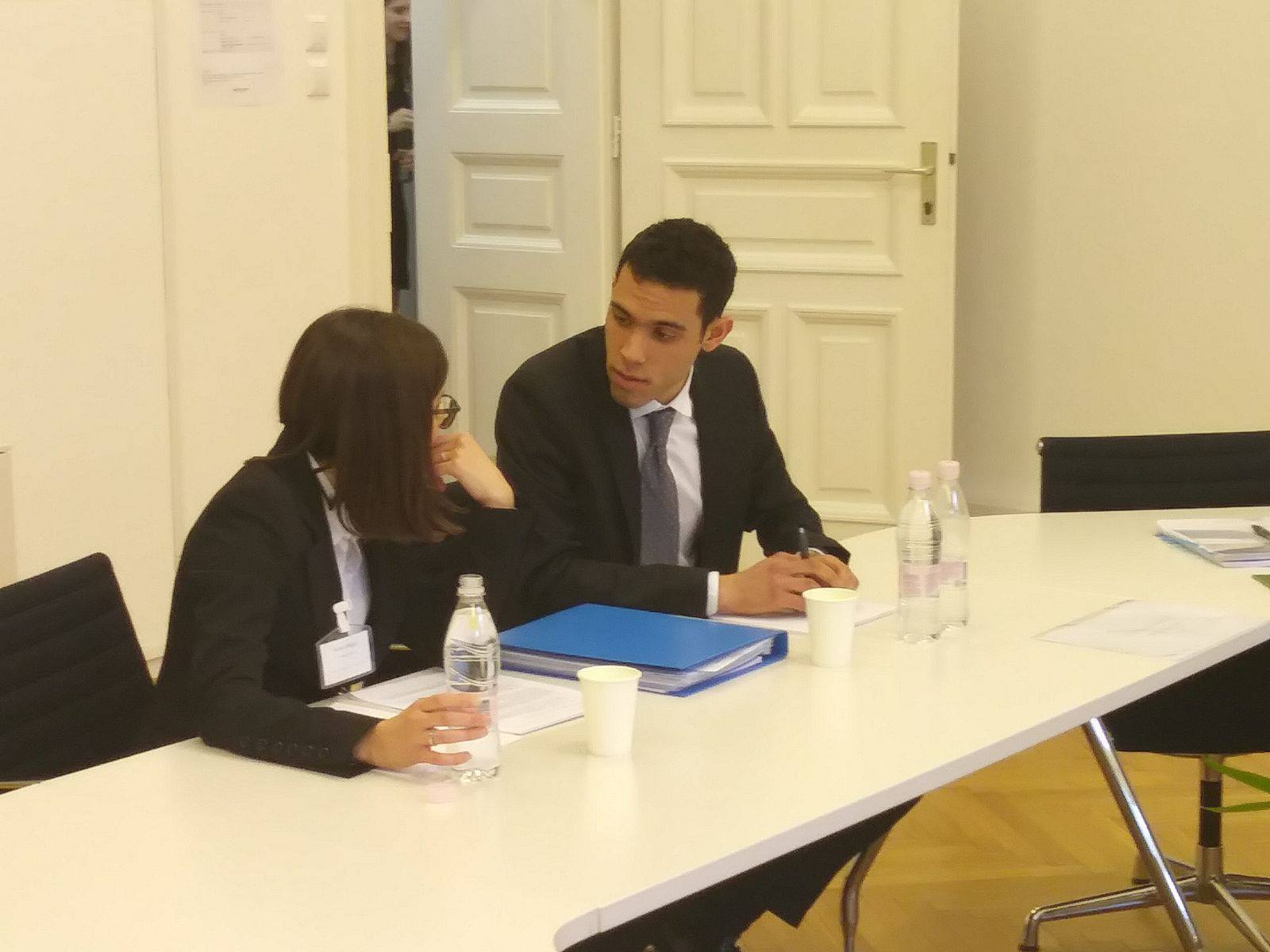 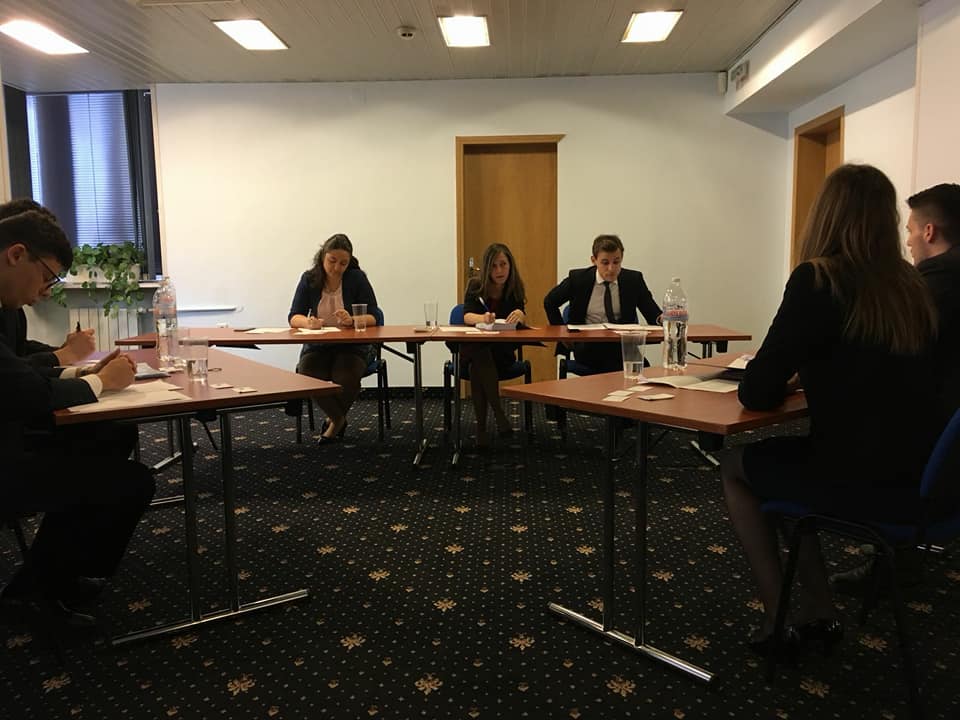 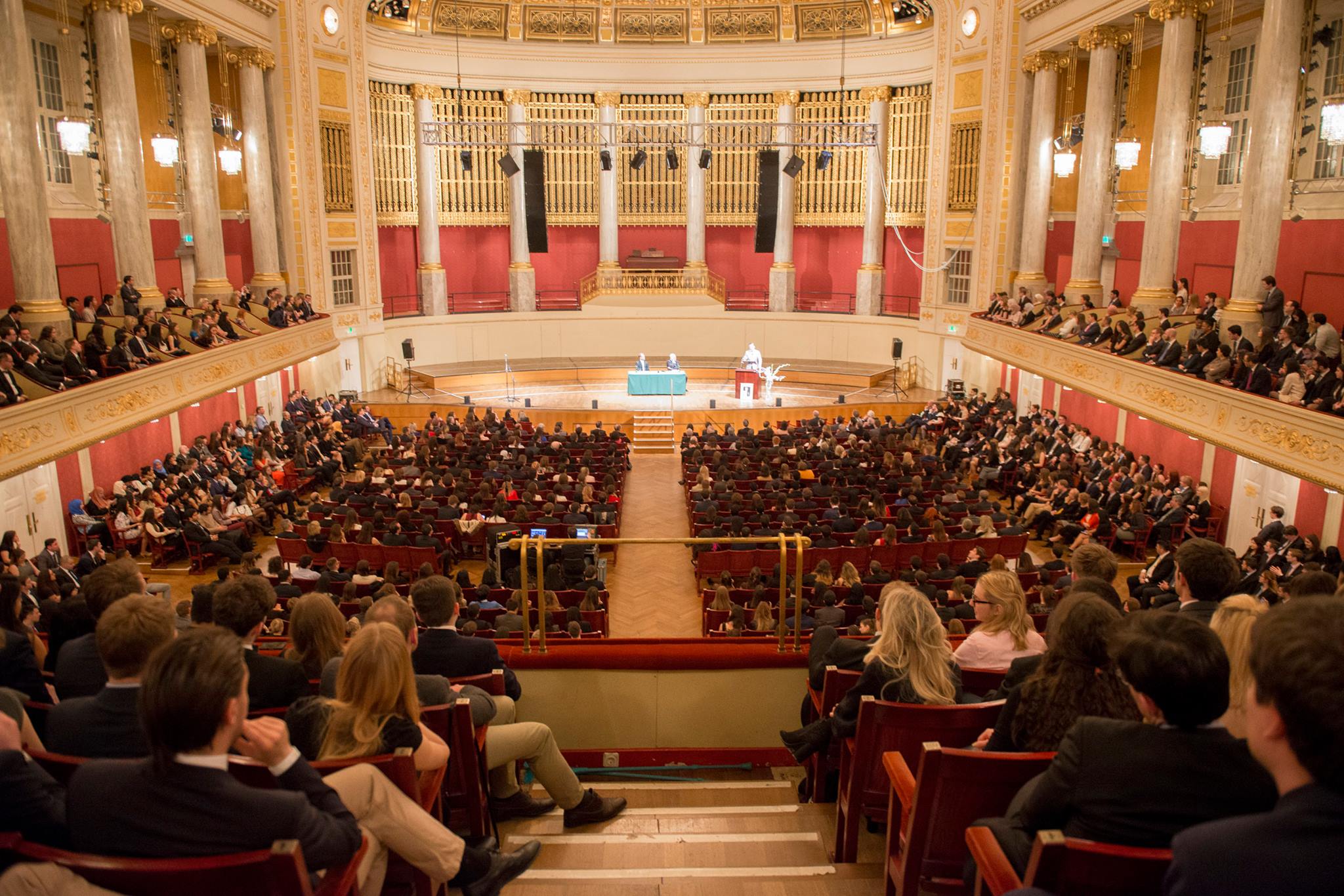 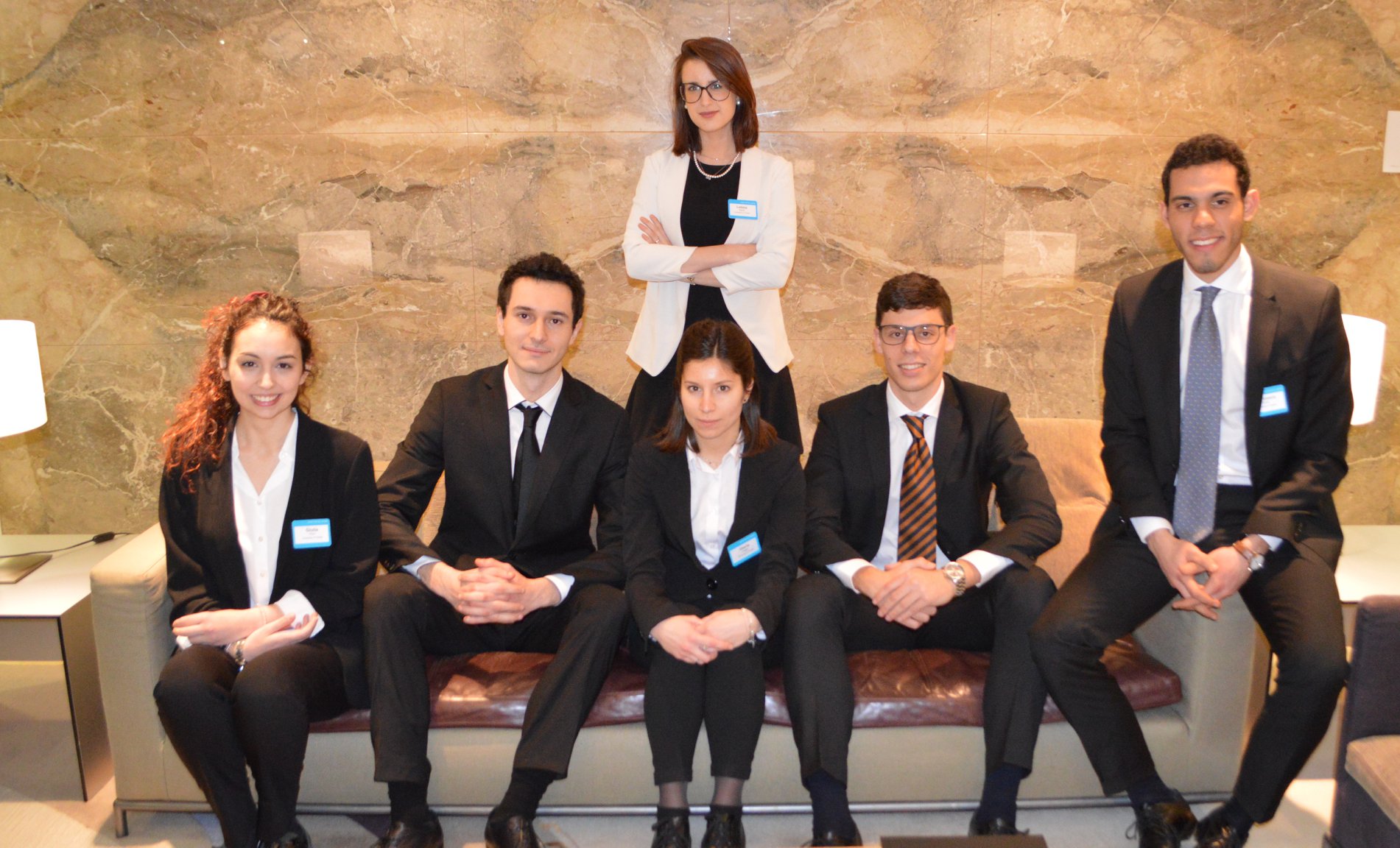 A unique occasion to challenge yourself and to put into practice the things that you have learnt at university

A possibility to get to know different legal systems and approaches

A way to gain more confidence in yourself, to practice English and to learn to speak in public

A chance to meet students from all over the world

An opportunity to visit new places
Why
Thank you for your attention